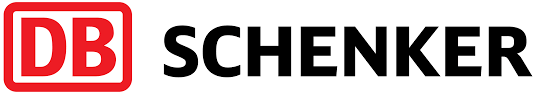 Déroulé de l’après-midi

Présentation du groupe DB Schenker et de l’agence de St Berthevin

Visite de l’agence et des différents services

Témoignage d’un alternant mon parcours, mes missions
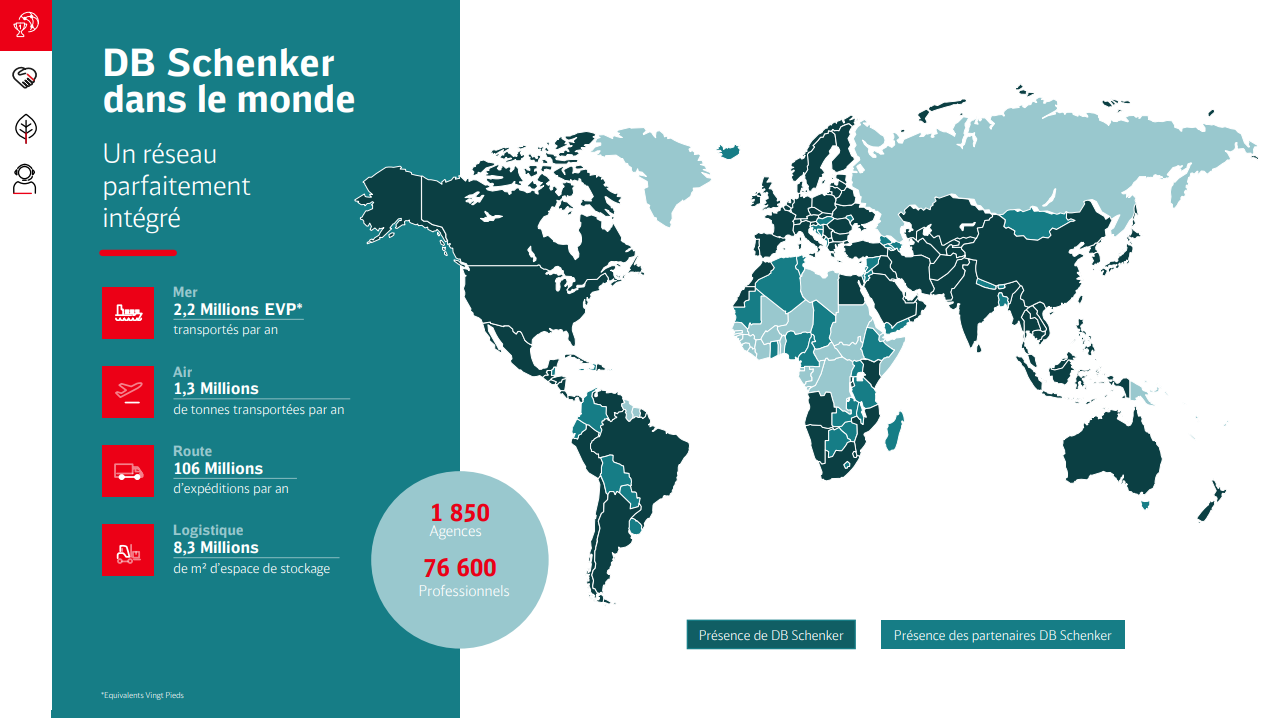 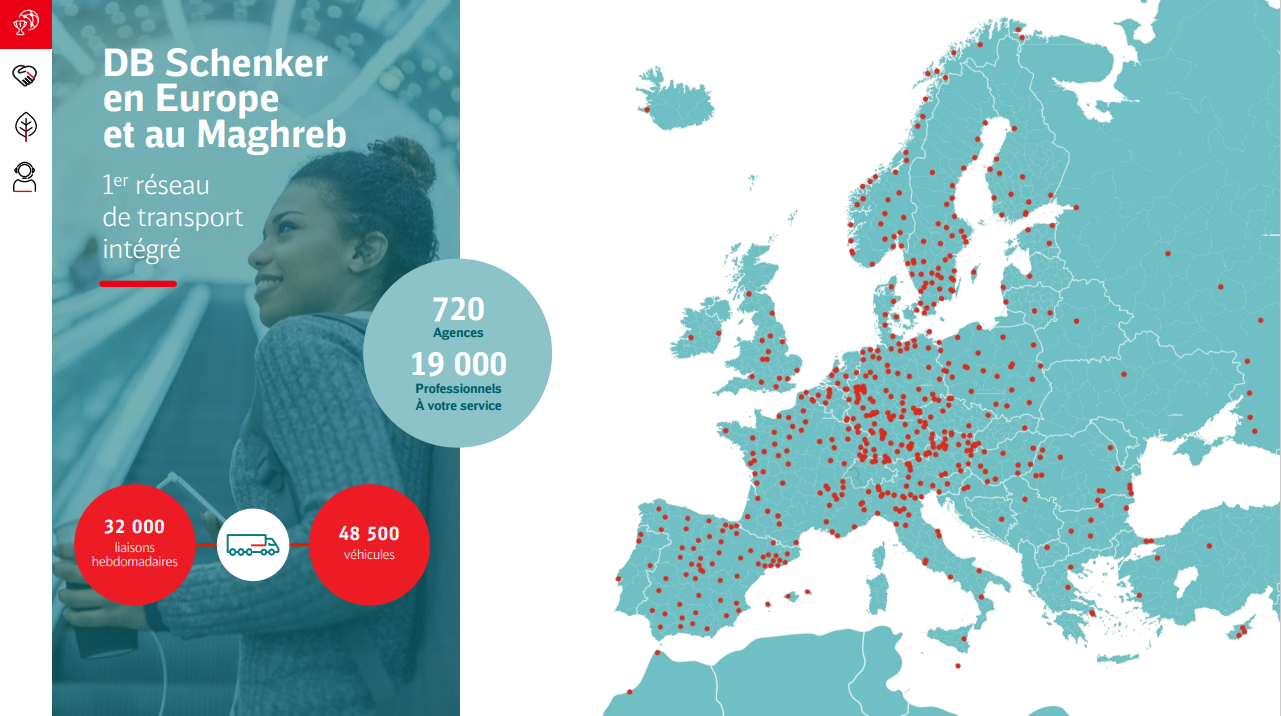 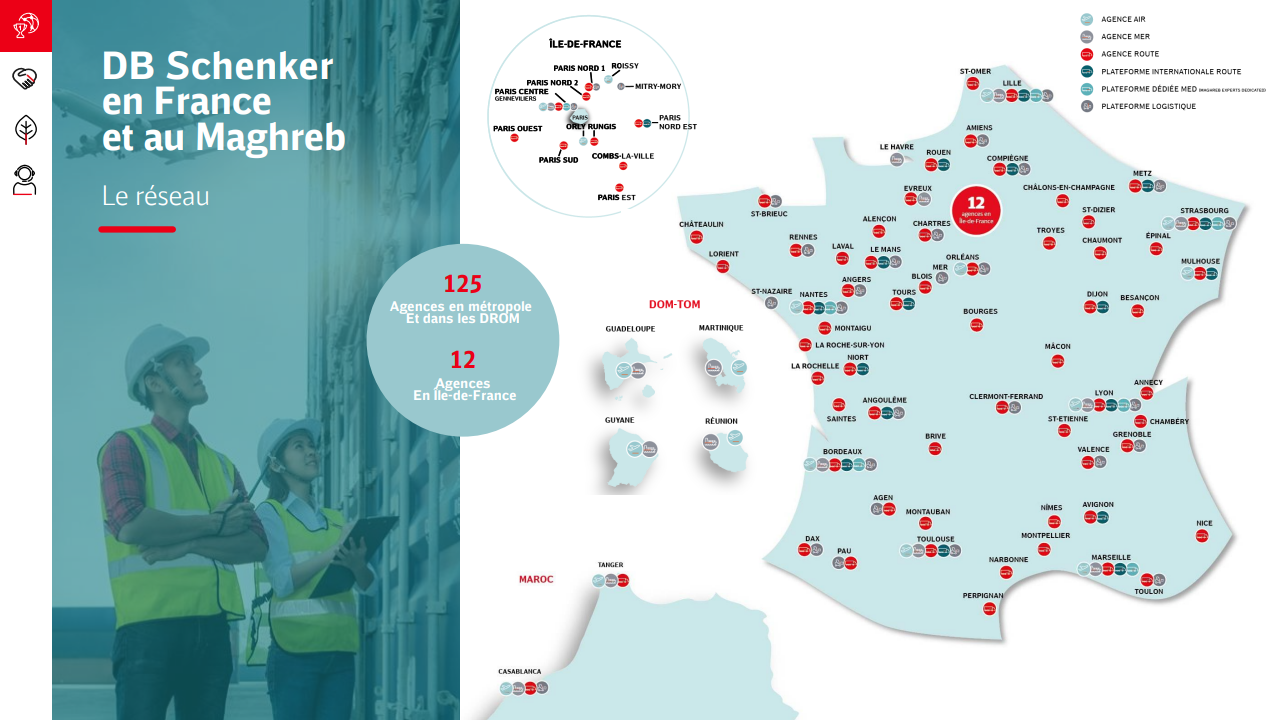 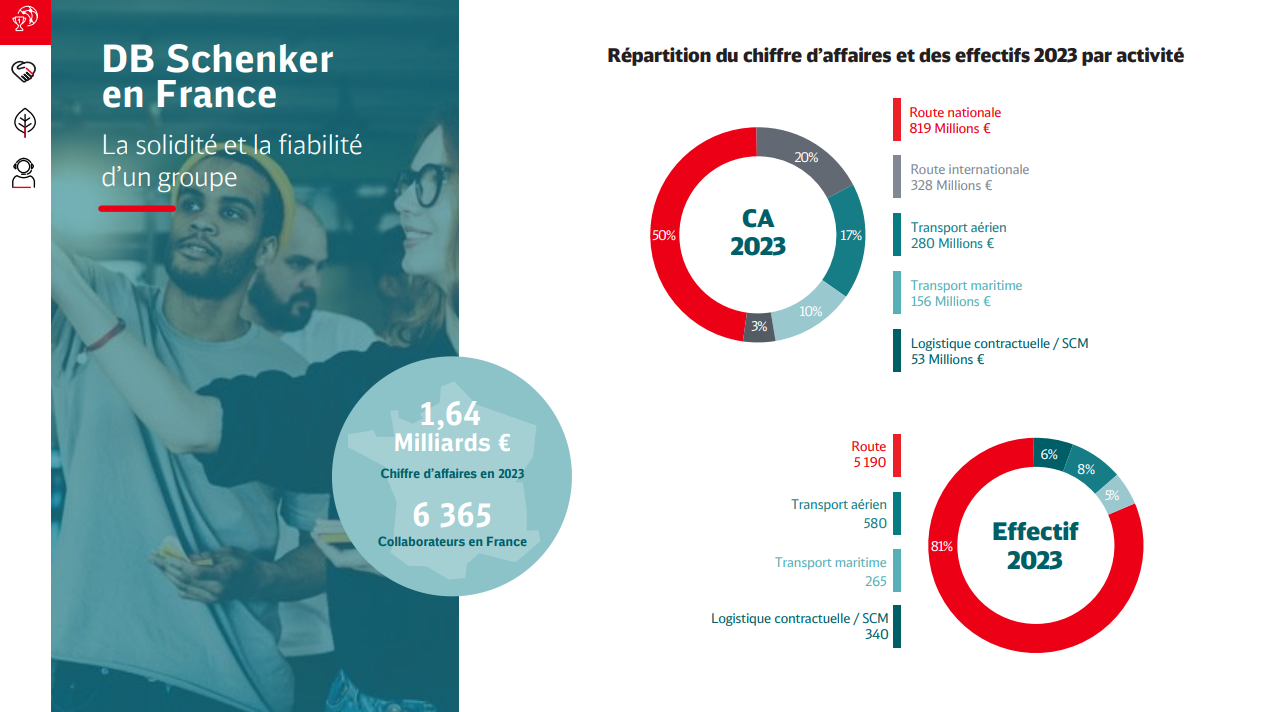 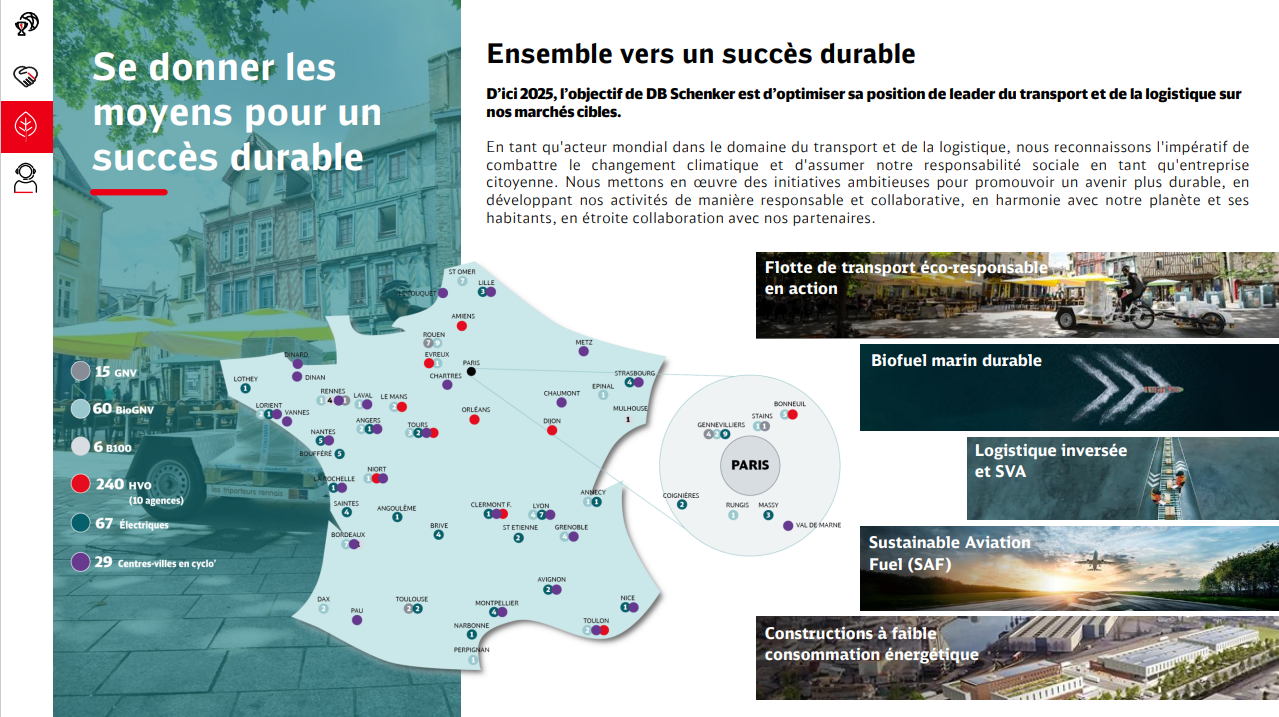 1 000 m2
de quai,
27
collaborateurs
20
places à quai
DATE
D’OUVERTURE :
20 NOVEMBRE 2015
250 m2
2
Tracteurs,
de bureaux
6
Semi-remorques,
7
Porteurs
Déménagement dans un nouveau bâtiment le 21 juin 2018
5 Rue de la Croix des Landes
F-53940 ST BERTHEVIN
Tél: +33 (0)2.43.59.28.30
Fax: +33 (0)2.43.59.28.39
300
350
positions
de livraison/jour
soit 33 tonnes/jour
positions en expédition/jour
soit 35 tonnes/jour
DB SCHENKER France |
01.02.2023
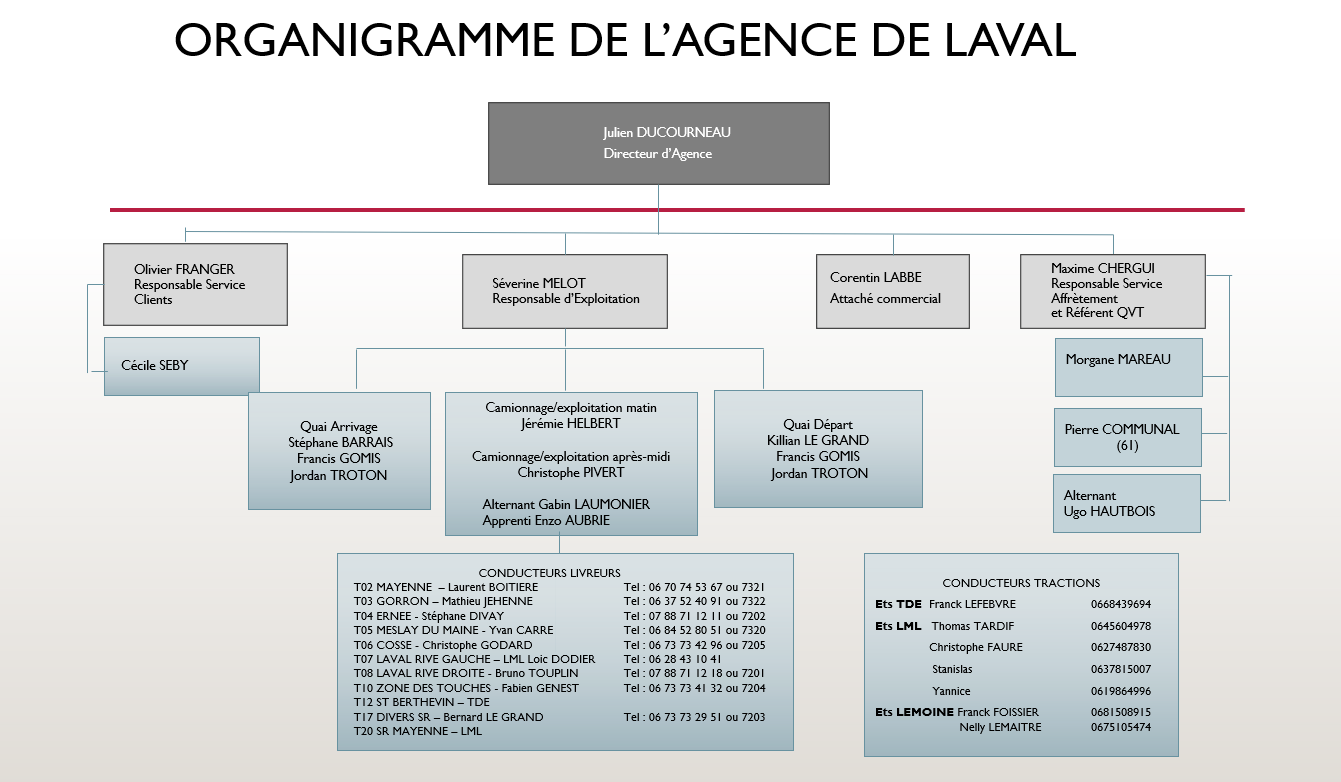 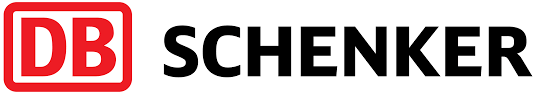 Des questions ?


Merci de votre écoute